What are Netiquettes?
By 
Lingalod Laxman Ramkishan
MFAS
CPTP 5 – D12
Objectives
Introduction to netiquettes

Ten rules of netiquettes

Types of netiquettes

Importance of netiquettes
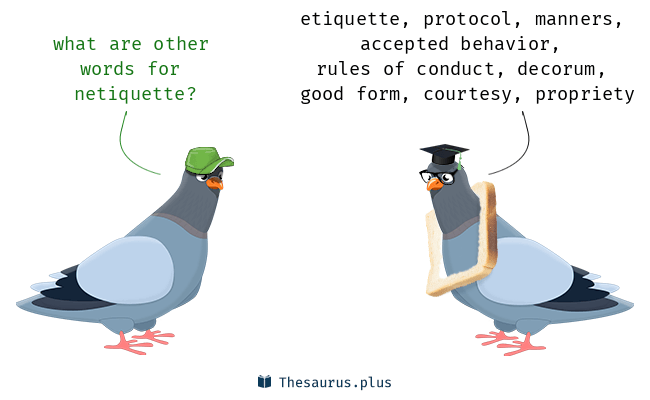 Netiquettes
Netiquette – internet + etiquette

The Do’s and Don’ts of online communication

It is a set of rules for behaving properly online

The practice of netiquettes depends on how Email, chatting or other aspects of the internet actually work or are practiced
Rules of Netiquettes
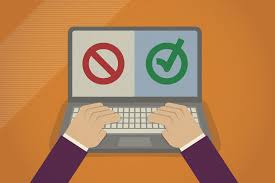 Rule No. 1: Respect other people’s privacy
Do not read other people’s mail without their permission 
Not respecting other people’s privacy is bad Netiquette
Rule No.2: Adhere to the same standards online that you follow in real life
You need to remember that you can get caught doing things you should not be doing online just like you can in real life
You are still talking to a real person with feelings even though you can’t see them
Rule no. 3: Know where you are in cyberspace
Always take a look around when you enter a new domain when surfing the web
Get a sense of what the discussion group is about before you join it
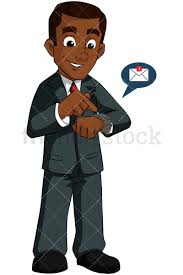 Rules of Netiquettes
Rule no.4: Respect other people’s time and bandwidth
Remember people have other things to do besides read your email. You are not the center of their world.
Keep your post and emails to a minimum by saying what you want to say
Rule No. 5: Make yourself look good online
Remember to always check your spelling and grammar before posting
Always know what you are talking about and make sense saying it
Rule No. 6: Remember the Human
You need to remember that you are talking to a real person when you are online
The internet brings people together who would otherwise never meet
Rules of Netiquettes
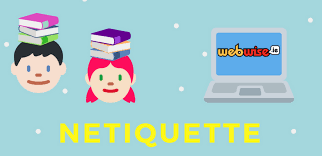 Rule no. 7: Share expert knowledge
Share what you know online.
Ask questions online
Post the answers to your questions online because someone may have the same question you do 
Rule No. 8: Help keep flame wars under control
Netiquette does not forbid flaming 
Netiquette does however forbid people who are flaming to hurt discussion groups by putting the group down 
Rule No. 9: Don’t abuse your power
Do not take advantage of other people just because you have more knowledge or power than them 
Treat others as you would want them to treat you if the roles were reversed
Rules of Netiquettes
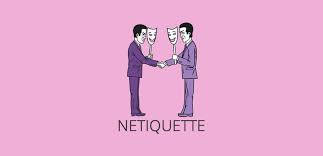 Rule no. 10: Be forgiving of other people’s mistakes
Do not point out mistakes to people online.
Remember that you were once the new kid on the block 
You still need to have good manners even though you are online and can not see the person face to face
Types of Netiquettes
Netiquette basic

Netiquette of sending

Netiquette of replying 

Netiquette of confidentiality
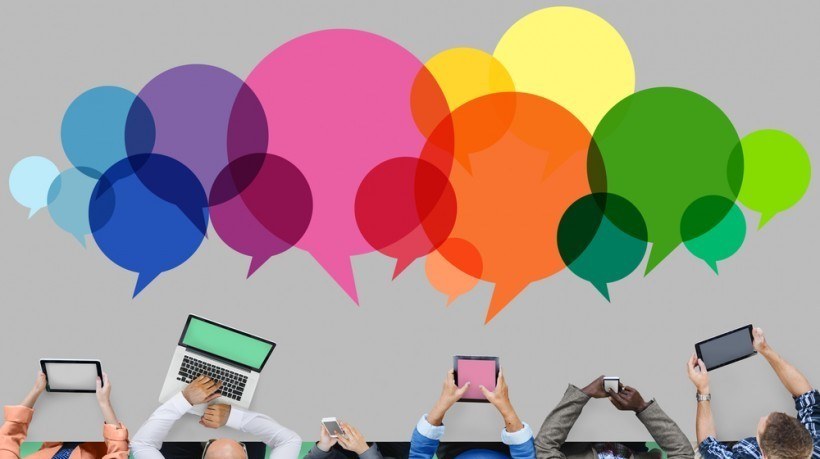 Importance of Netiquettes
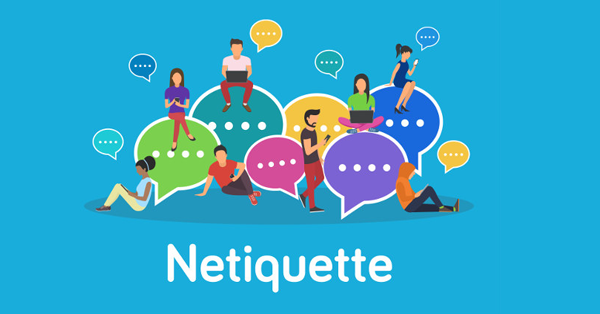 Keep it short

Avoid using ALL CAPS

Use your judgement with attachments

Be careful what you say

Pay attention to formatting
Thank You!